Figure 6. Comparison of CD between pre- and postadaptation. Filled and open circles indicate adapting and nonadapting ...
Cereb Cortex, Volume 22, Issue 5, May 2012, Pages 1139–1147, https://doi.org/10.1093/cercor/bhr188
The content of this slide may be subject to copyright: please see the slide notes for details.
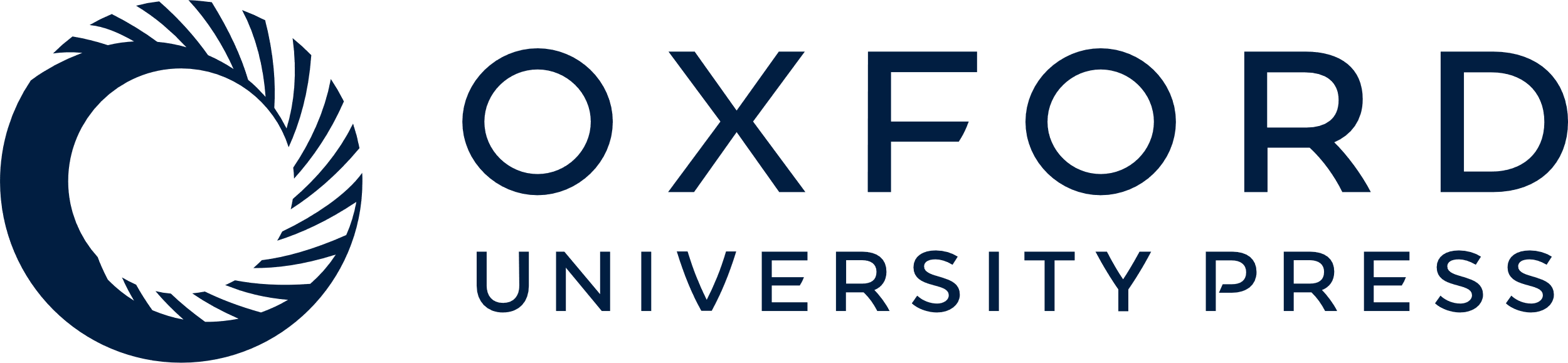 [Speaker Notes: Figure 6. Comparison of CD between pre- and postadaptation. Filled and open circles indicate adapting and nonadapting MSTd neurons, respectively. Solid line denotes equal value in pre- and postadaptation.


Unless provided in the caption above, the following copyright applies to the content of this slide: © The Author 2011. Published by Oxford University Press. All rights reserved. For permissions, please e-mail: journals.permissions@oup.com]